Aplikacija za analizu podataka o natjecanjima u orijentacijskom sportu
Antun Tišljar
Motivacija
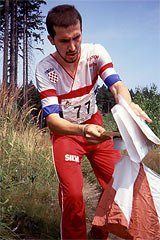 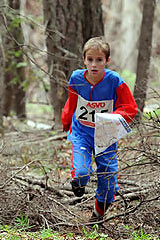 Cilj završnog rada
Obrada i analiza podataka pojedinih natjecanja
Klasifikacija kategorija
O orijentacijskom sportu
Natjecatelj se kreće trčeći ili hodajući po nepoznatom terenu te samo uz pomoć zemljovida i kompasa u što kraćem vremenu obilazi unaprijed određene kontrolne točke ucrtane na zemljovidu.
Podatci
Naivni Bayesov klasifikator vs. Stabla odluke
Natjecatelj  kategorija

Skup za učenje i skup za testiranje
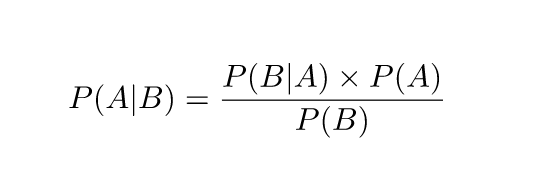 Implementacija
Poslužiteljska strana: Spring Boot i Weka
Klijentska strana: Vue.js
Weka
Waikato okruženje za analizu znanja (engl. Waikato Environment for Knowledge Analysis)
Radi s .arff datotekama
Filtriranje podataka i atributa
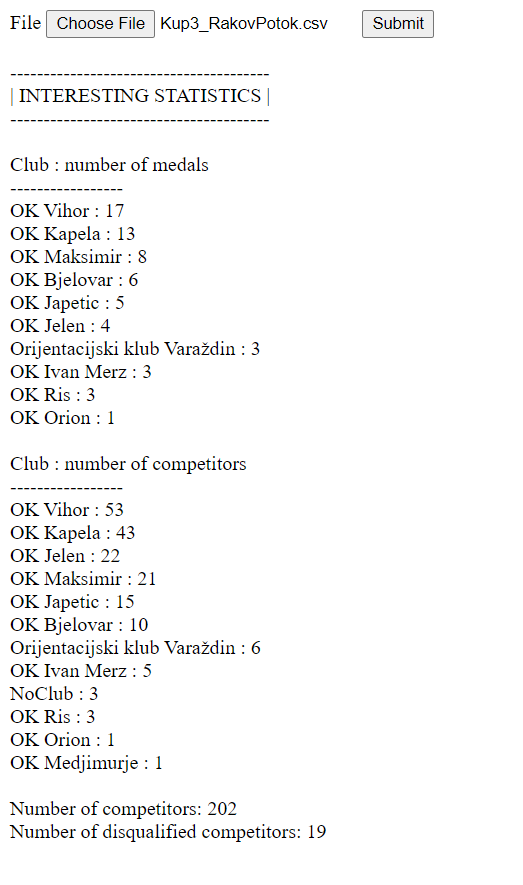 Izgled aplikacije
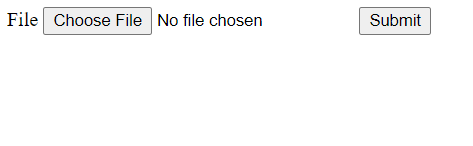 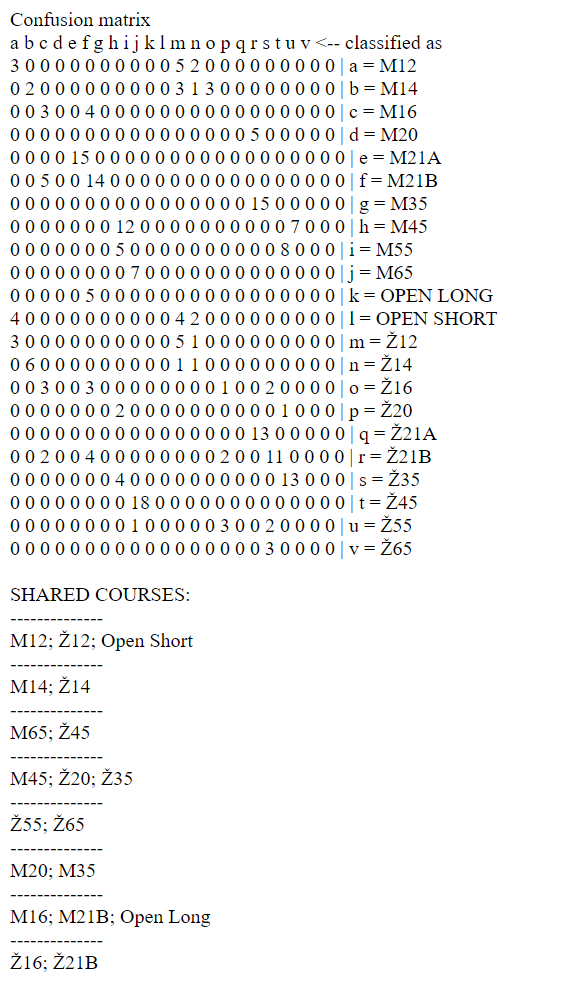 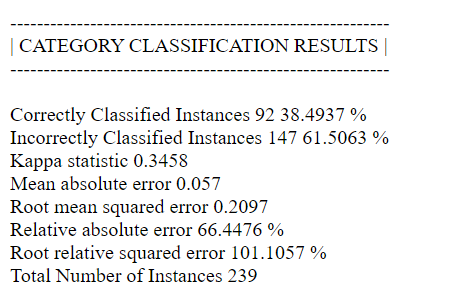 Zaključak
Kraj